R1
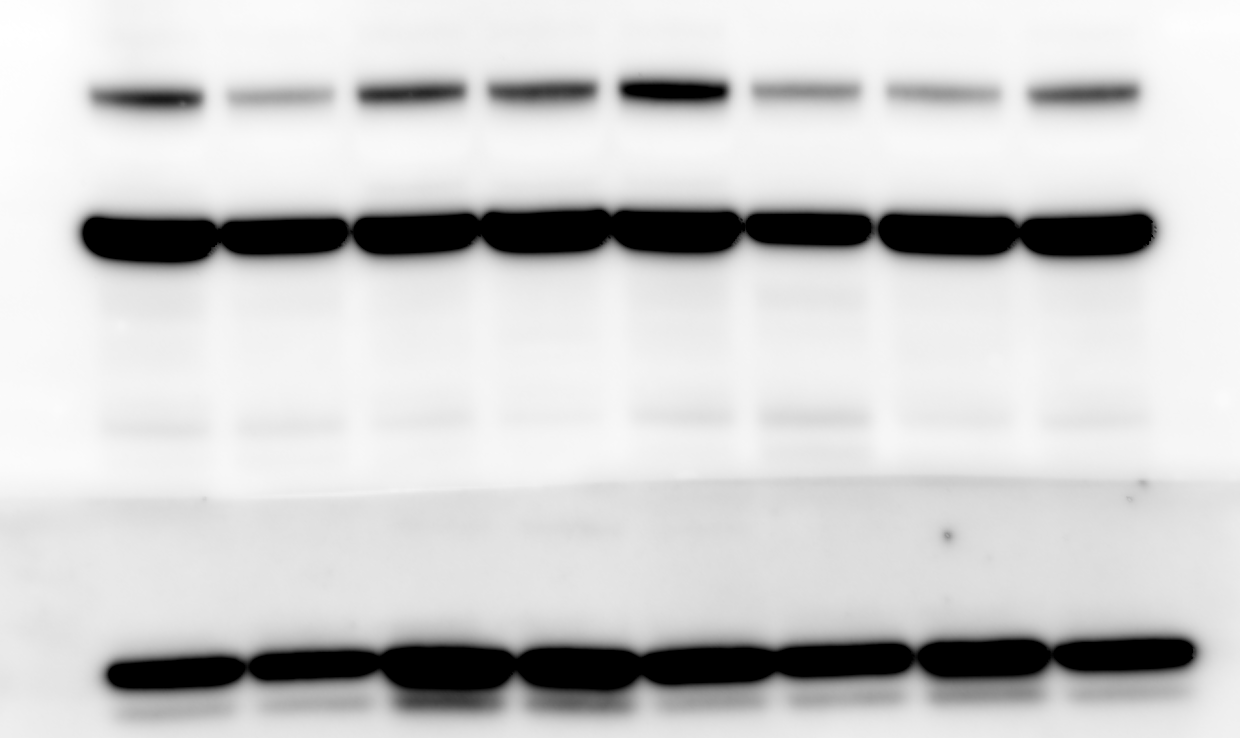 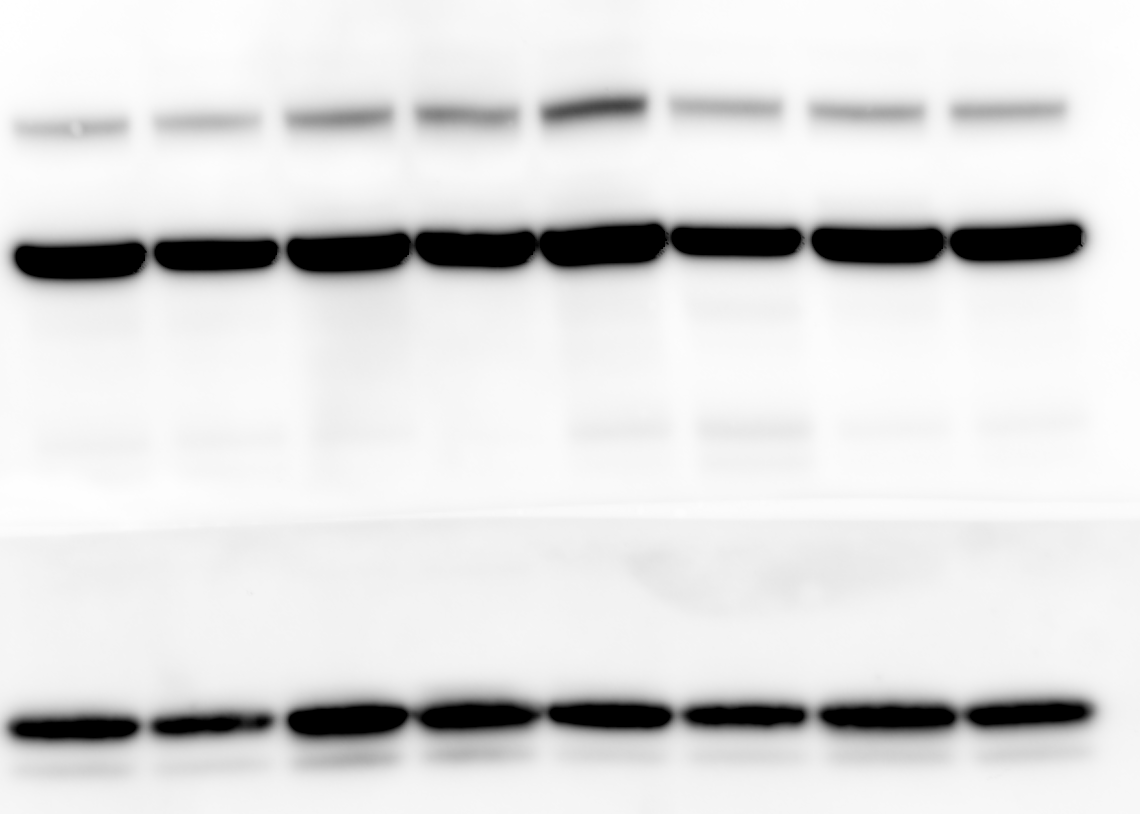 P62
P62
b-actin
b-actin
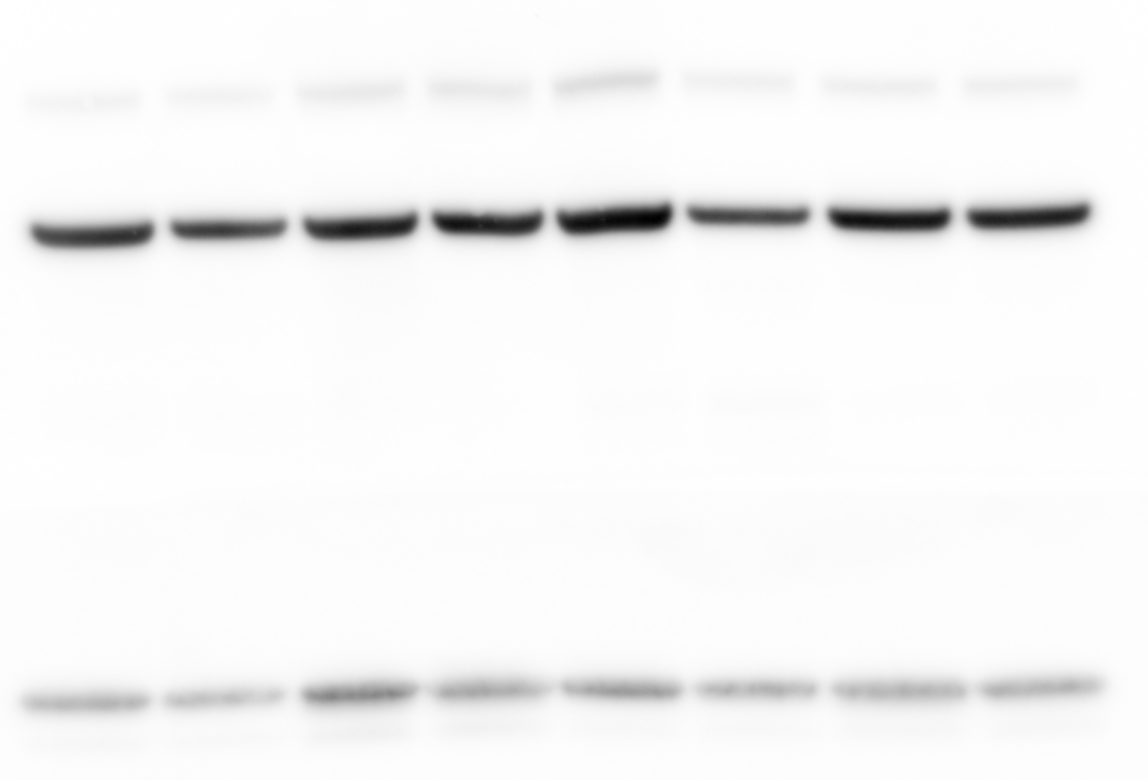 P62
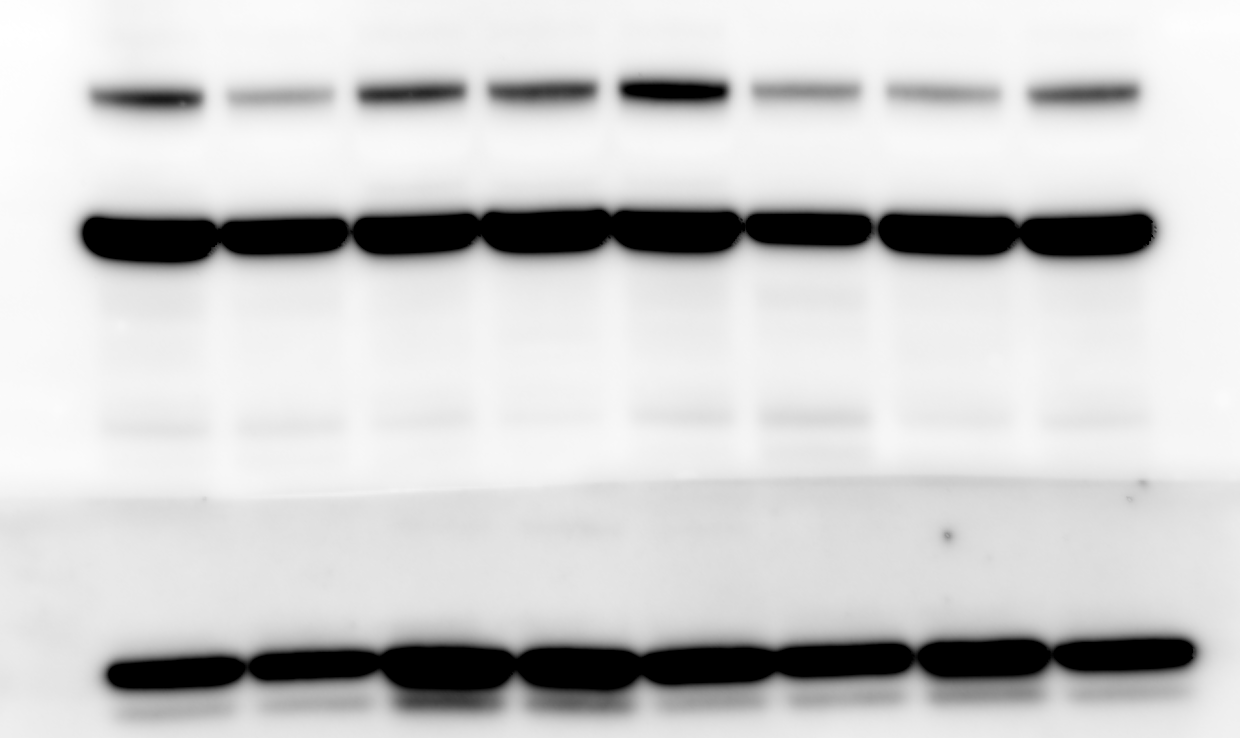 b-actin
LC3-I
LC3-I
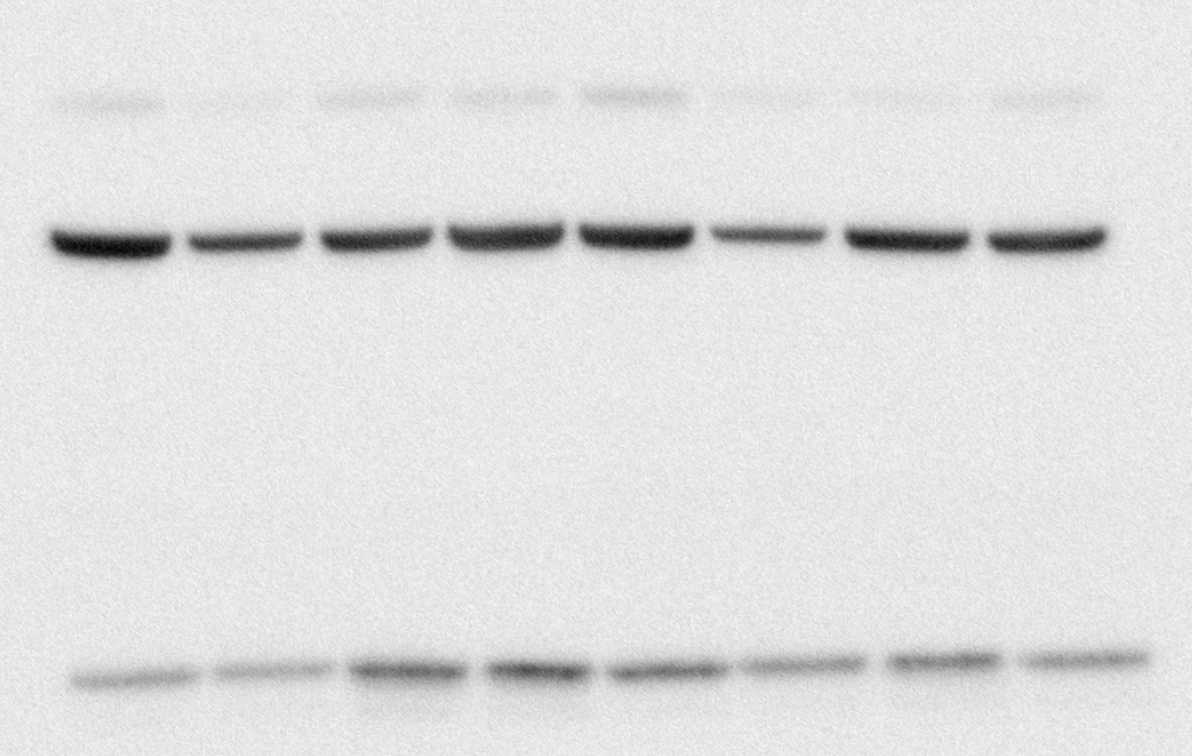 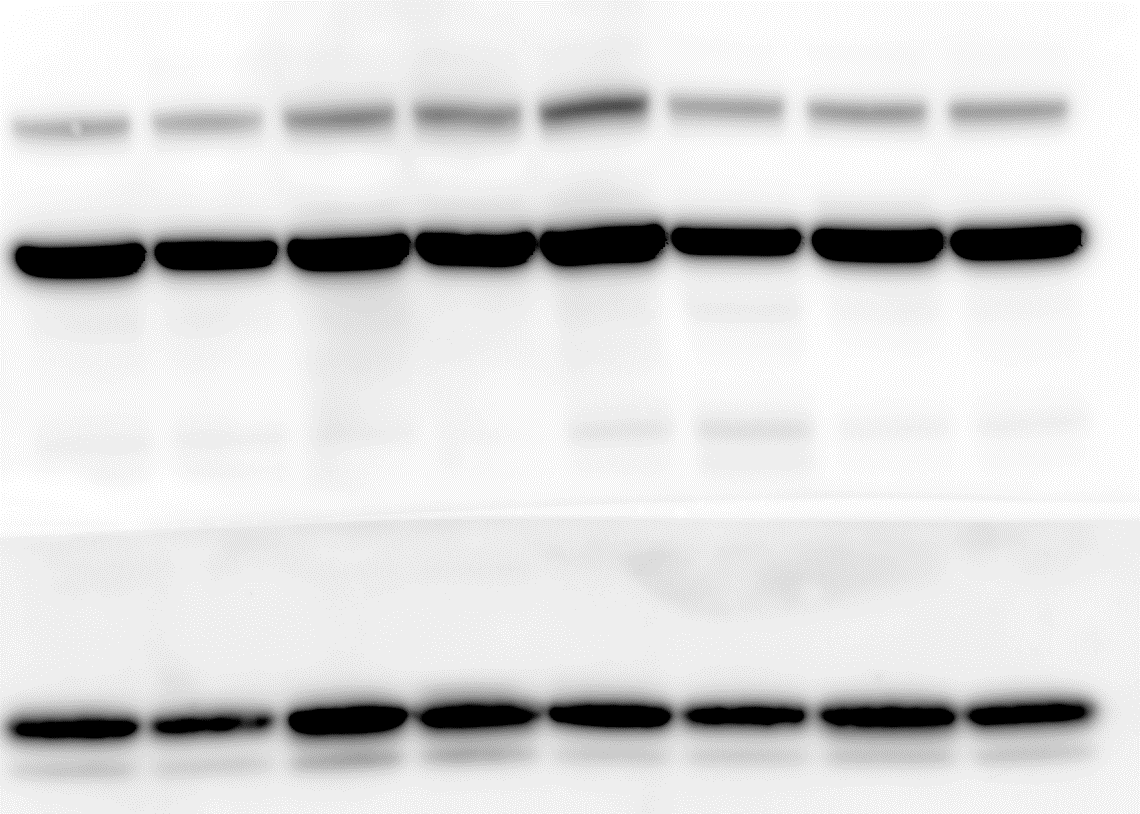 LC3-II
LC3-II
LC3-I
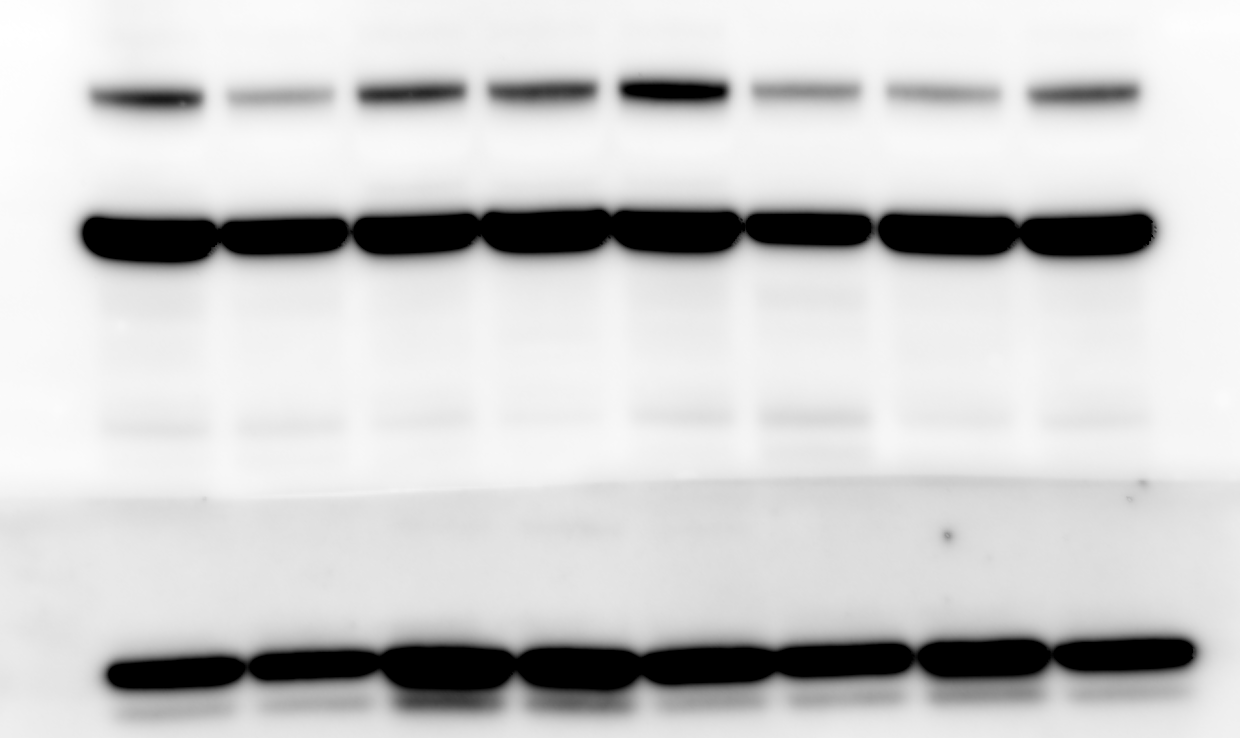 LC3-II
K7
K7
T12
T12
KOLF
KOLF
4C1
4C1
826
826
825
825
68
68
2122
2122
K7
T12
KOLF
4C1
826
825
68
2122
∆PINK1
∆PINK1
WT Healthy control
WT Healthy control
∆PINK1
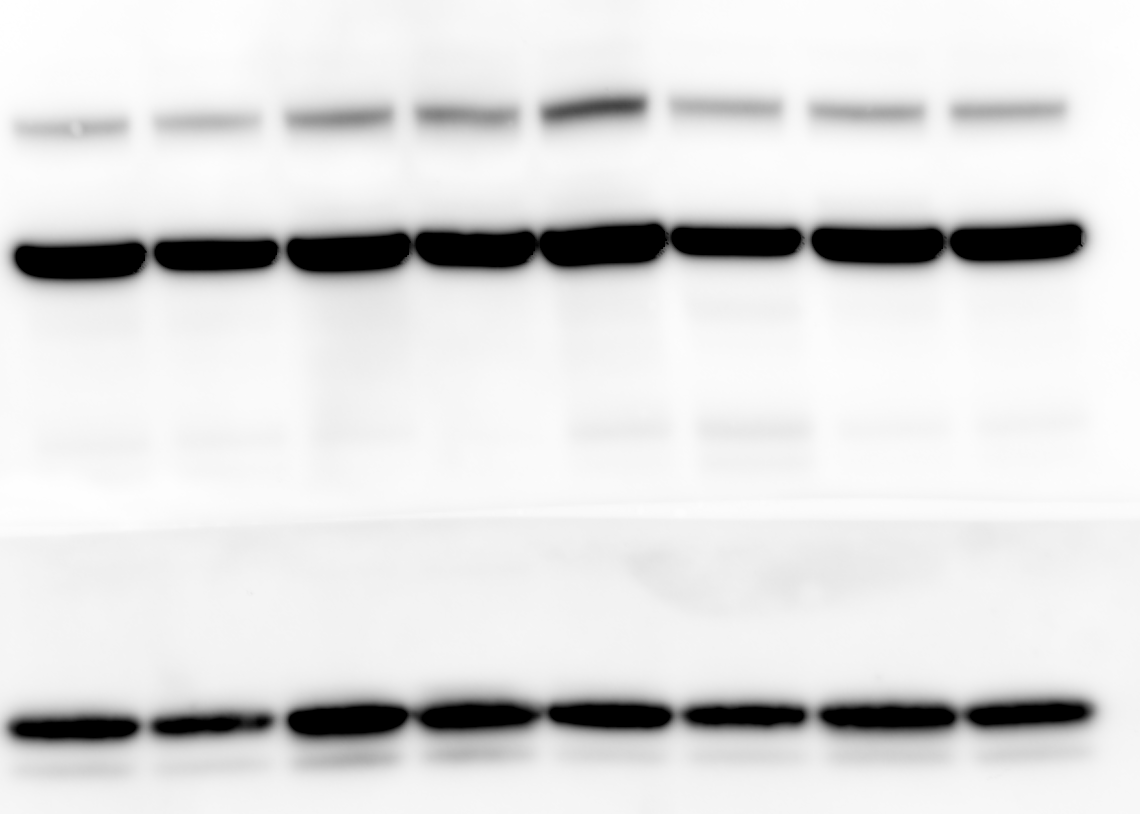 WT Healthy control
R2
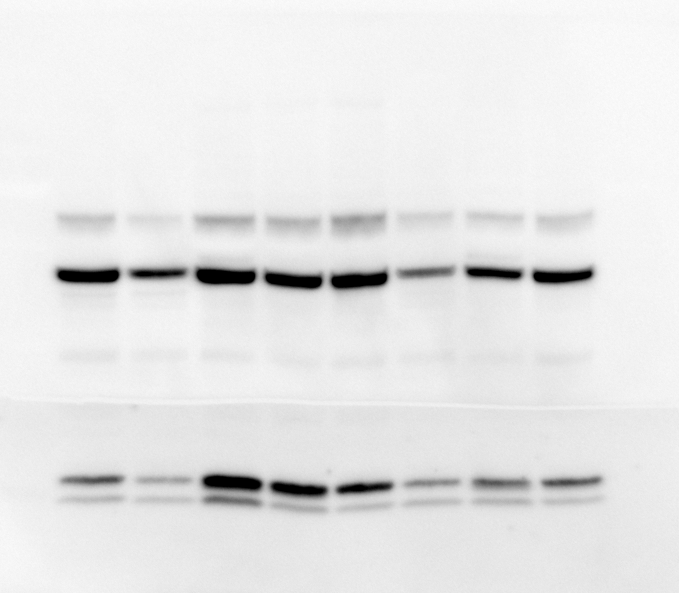 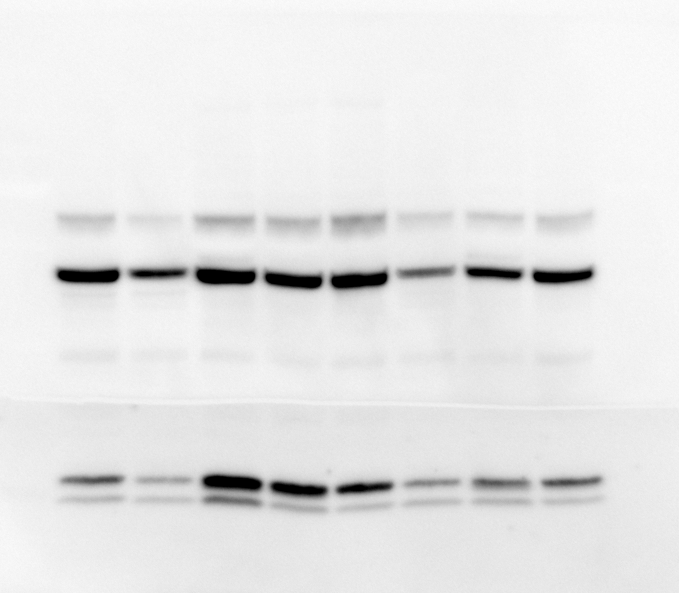 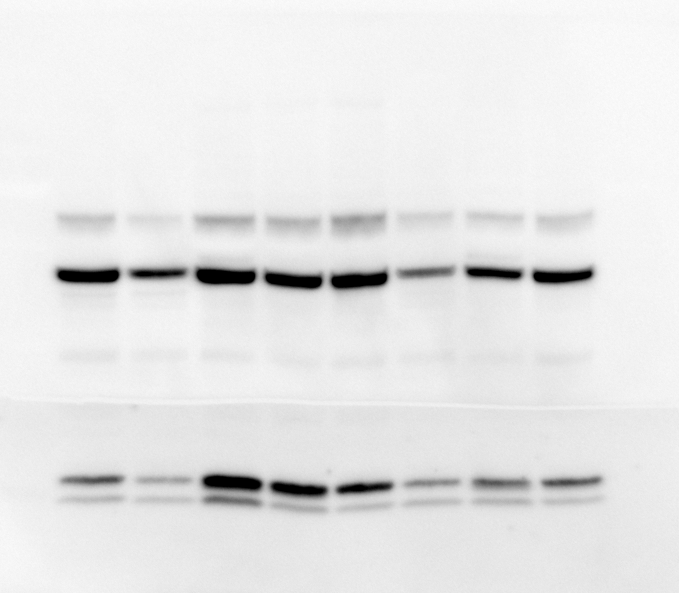 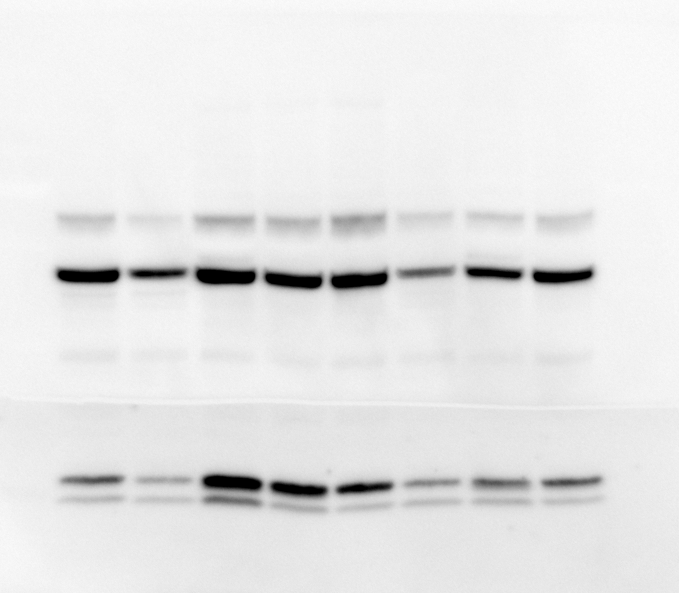